TPR
耳朵
眼睛
头发
嘴巴
鼻子
这是笔。  zhe4 shi4 bi3.
这是书。 zhe4 shi4 shu1.
笔在书上。Bi3 zai4 shu1 xia4.
笔在书下。Bi3 zai4 shu1 shang4.
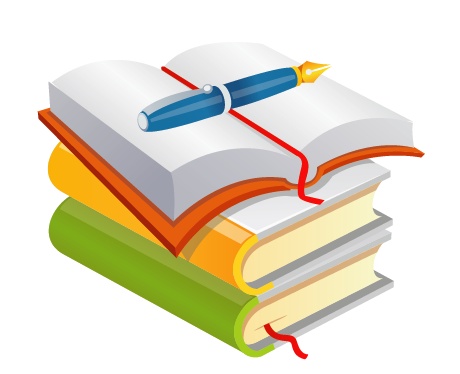